PrimoPDF
PDF文書作成ソフト
フリーソフト
基本的に「印刷」のメニューがあるソフトであればPDFへ変換ができる
まずは
ソフトウェアのダウンロード
3
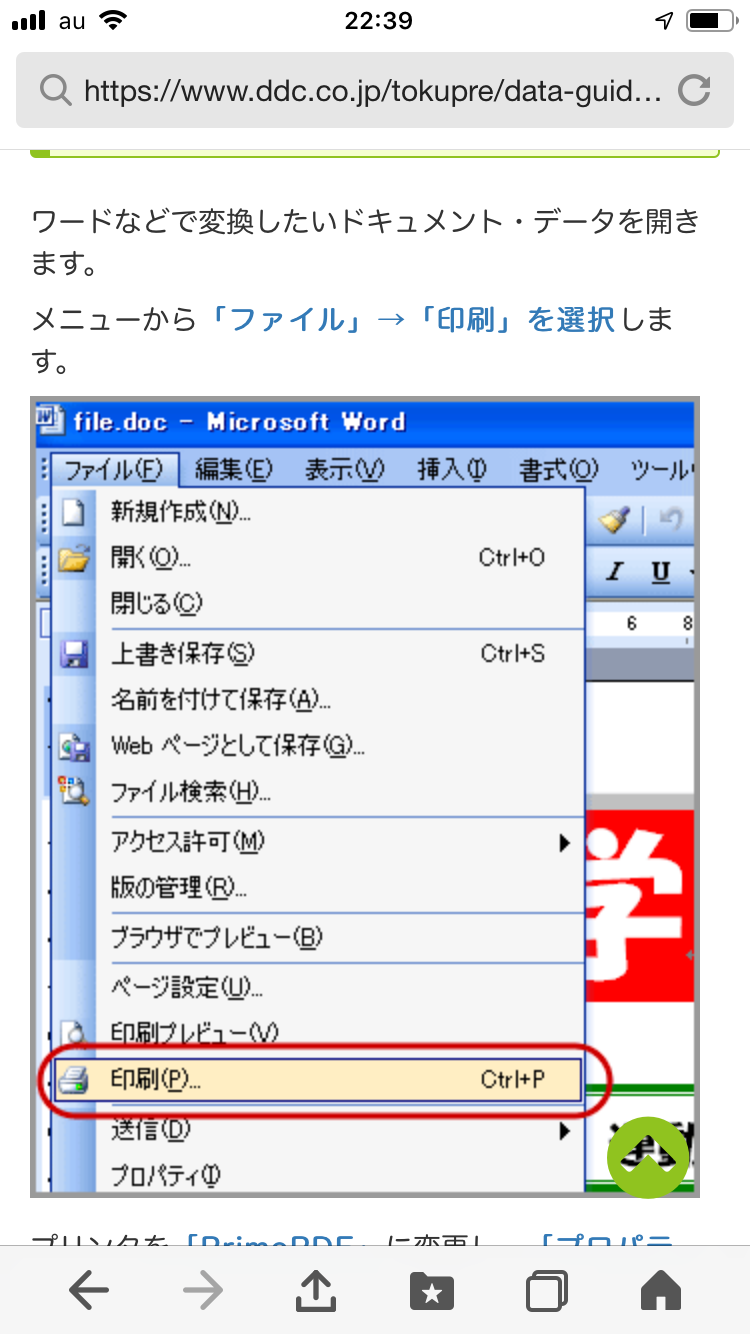 ★変換の手順★
ワードなどで変換したいデータを開く

プリンター名を
　「PrimoPDF]に選択する


メニューから「ファイル」→「印刷」する
[Speaker Notes: 変換が終了したら　　変換の手順を説明します]